MERENDA  A SCUOLA
presentazione di Daniel
Offerte a scuola
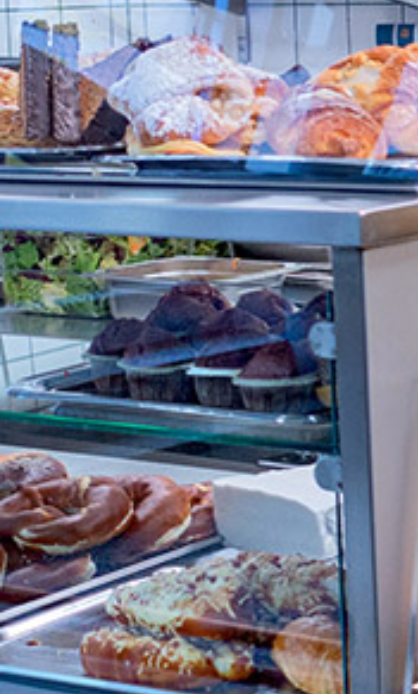 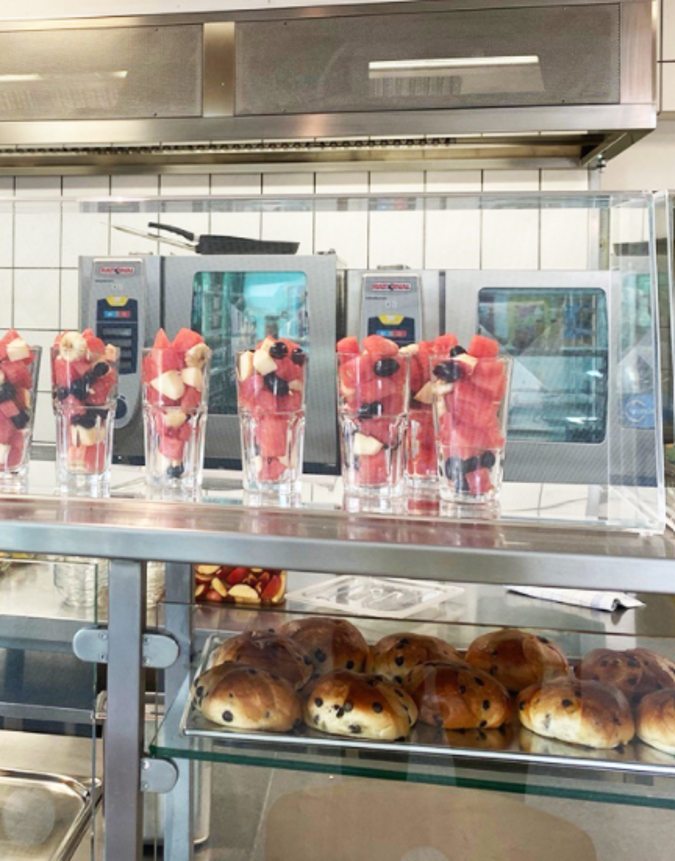 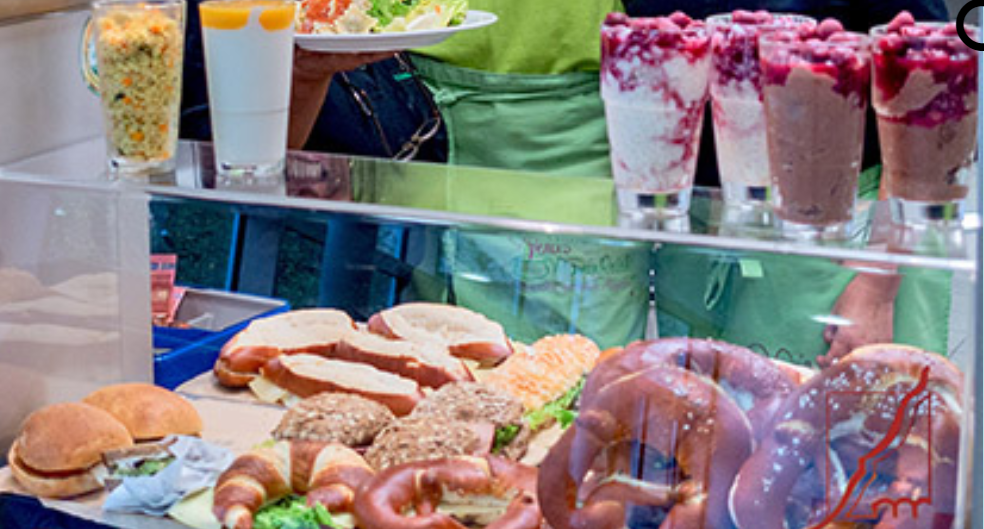 La fonte internet: https://images.app.goo.gl/gPouCXG9fKiw9Hb67
Il mio pane per scuola
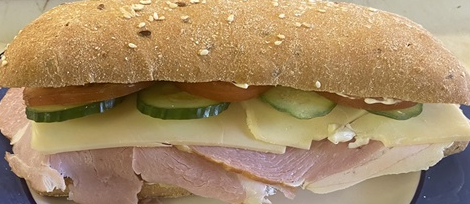 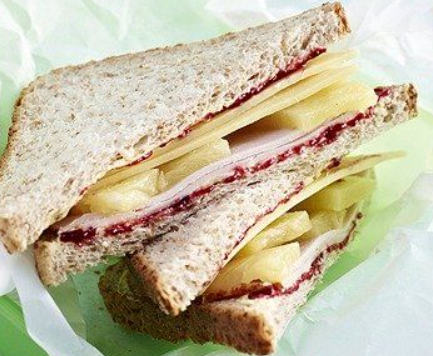